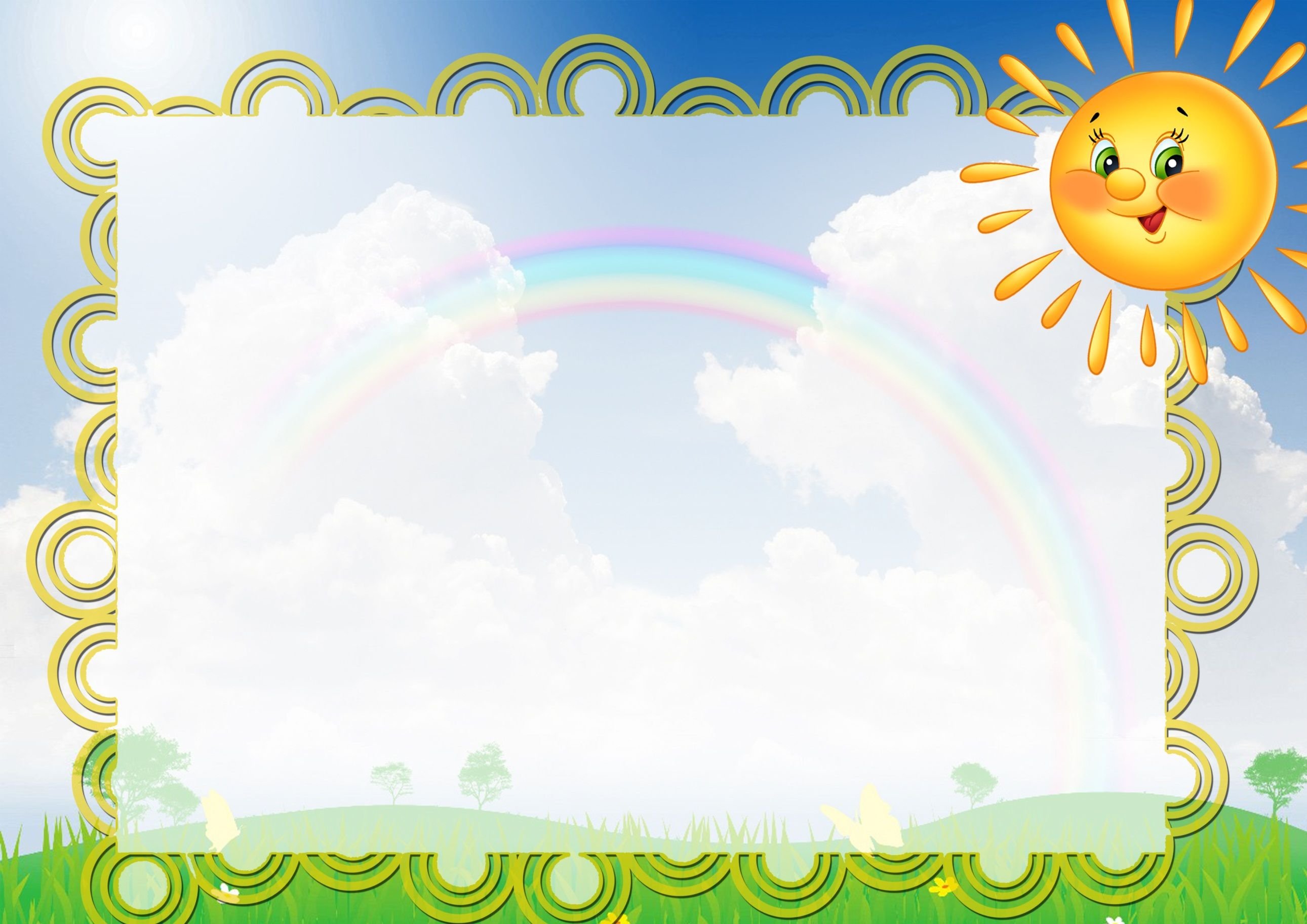 «Знакомство  с  новыми  здоровьесберегающими  технологиями.»
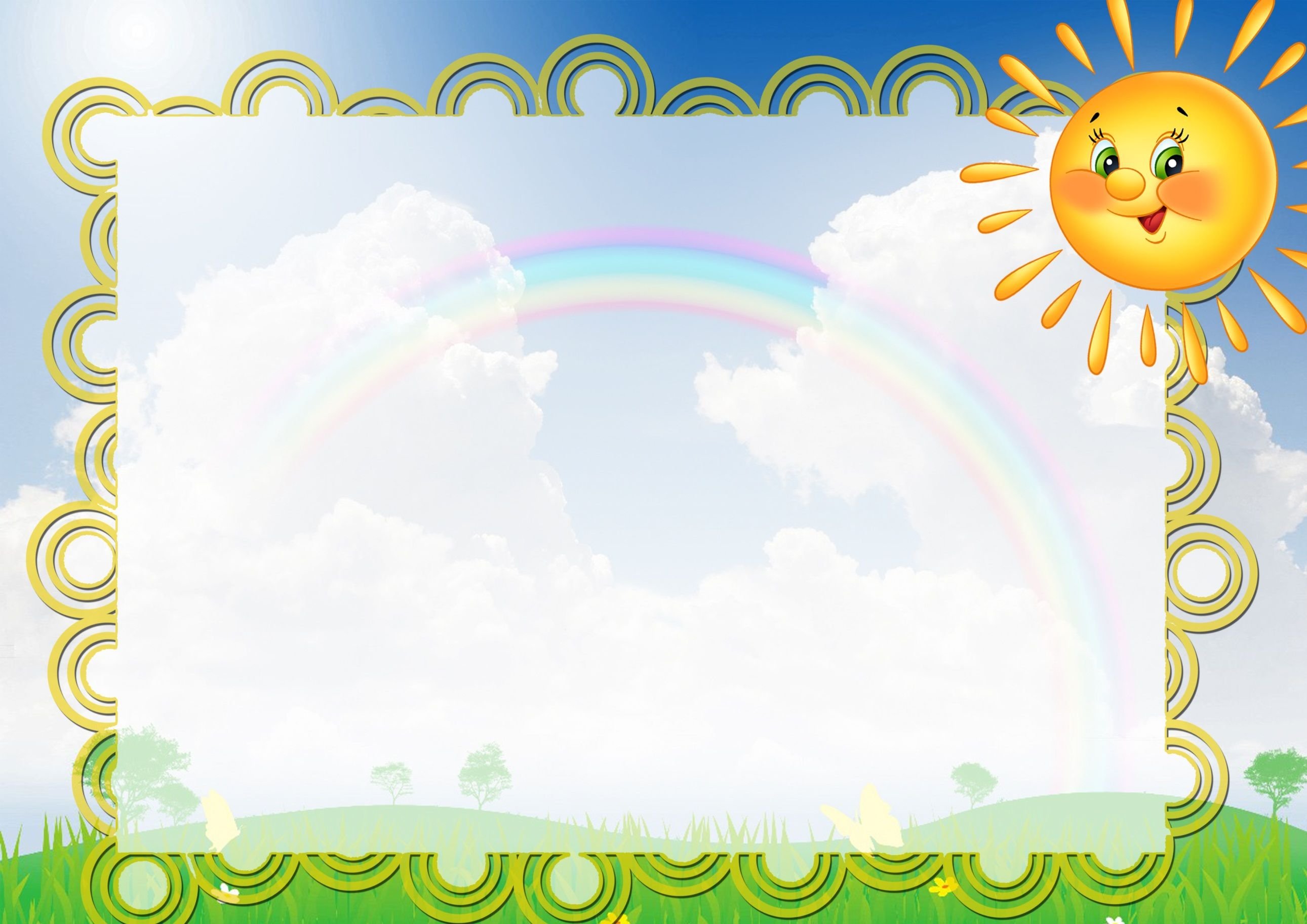 «Здоровье - это та вершина, которую каждый должен покорить сам»
В. Шененберг
«Здоровье – это  состояние  полного  физического, умственного  и  социального  благополучия, а  не  только  отсутствие  болезни  или  немощи»
(Всемирная  организация  здравоохранения  ВОЗ)
«Здоровый дух в здоровом теле - вот краткое, но полноеописание счастливого состояния в этом мире».Джон Локк
Самый драгоценный дар, который человек получает от природы –здоровье. Состояние здоровья подрастающего поколения - важнейший показатель благополучия общества и государства, отражающий не только настоящую ситуацию, но и дающий точный прогноз на будущее.
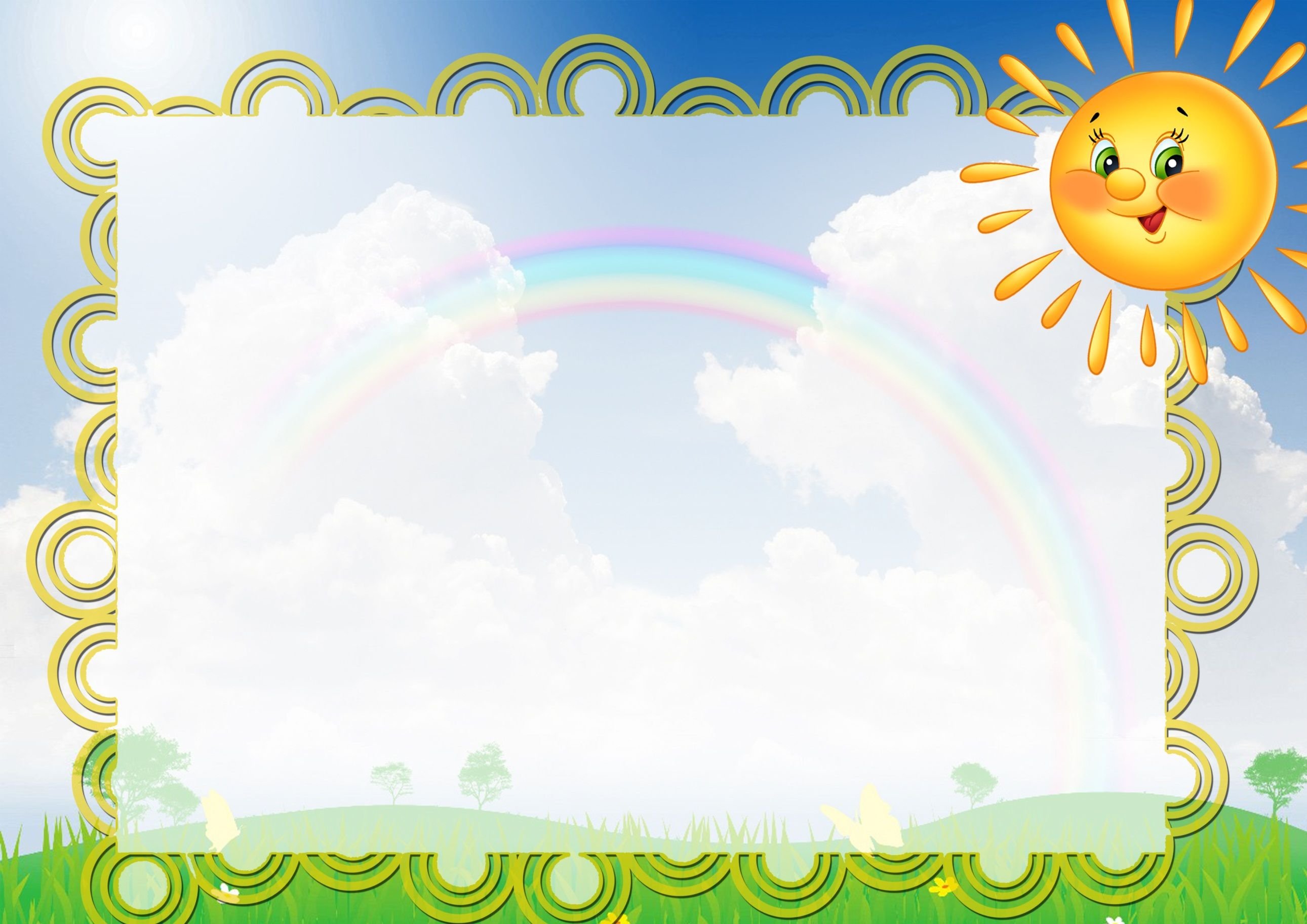 Здоровьесберегающая технология – это система мер, включающая взаимосвязь и взаимодействие всех факторов образовательной среды, направленных на сохранение здоровья ребенка на всех этапах его обучения и развития.
Здоровьесберегающие  образовательные  технологии  -  это  такая  организация  образовательного  процесса  на  всех  его  уровнях, при  котором  качественное  обучение, развитие  и  воспитание  детей  происходят  без  ущерба  их  здоровью.
                                                                                                                               (Н.К.Смирнов)
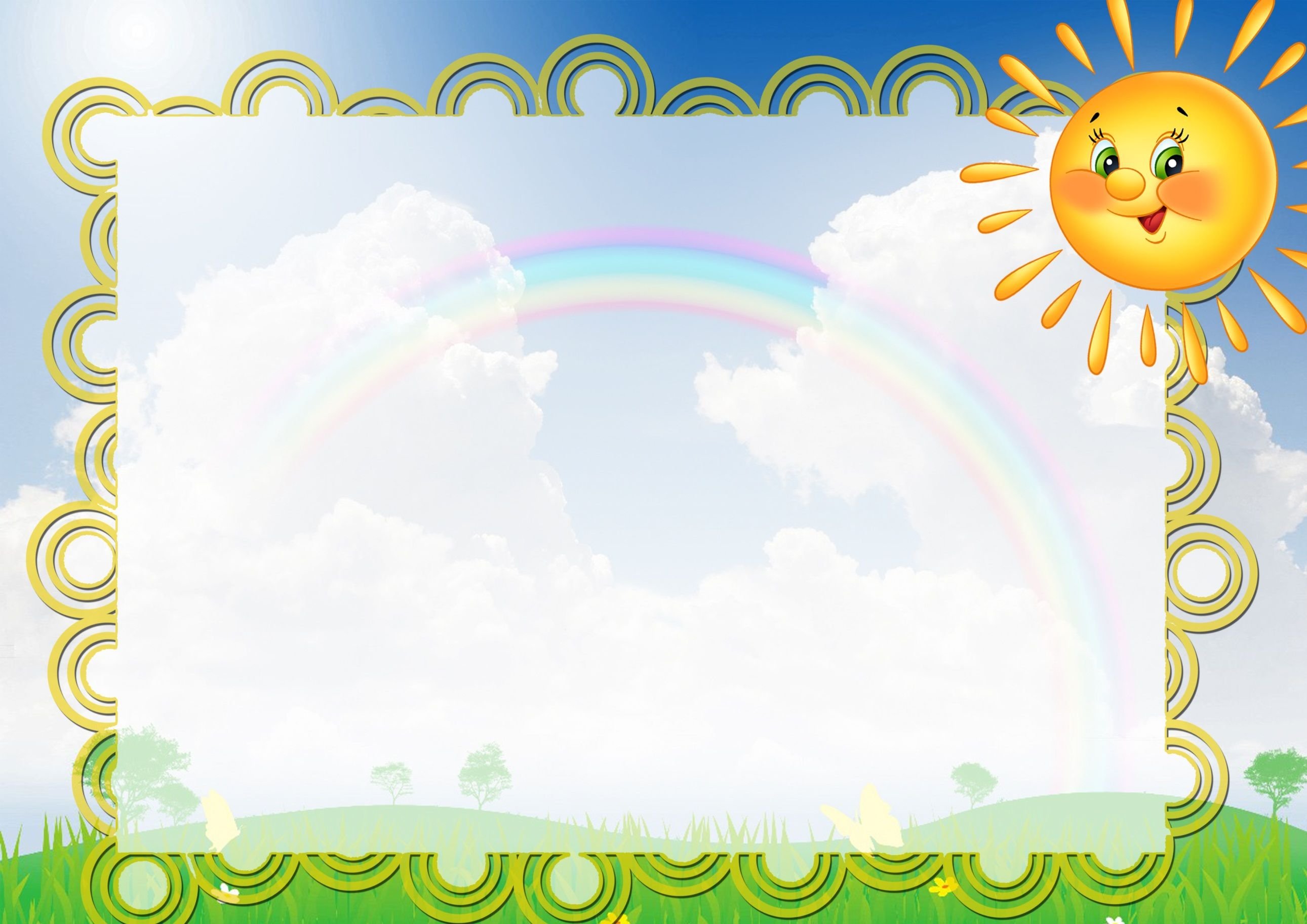 Актуальность
Интенсивное развитие современного общества в последнее время предъявляет все более высокие требования к человеку и его здоровью. Забота о здоровье – одна из важнейших задач каждого человека. Тема здоровья актуальна для всех времен и народов, а в XXI веке она становится первостепенной. Но еще более актуальным становится вопрос о состоянии здоровья детей. Поэтому особое значение в системе образования приобретает проблема разработки и реализации современных технологий по охране и укреплению здоровья детей, формированию здорового образа жизни.
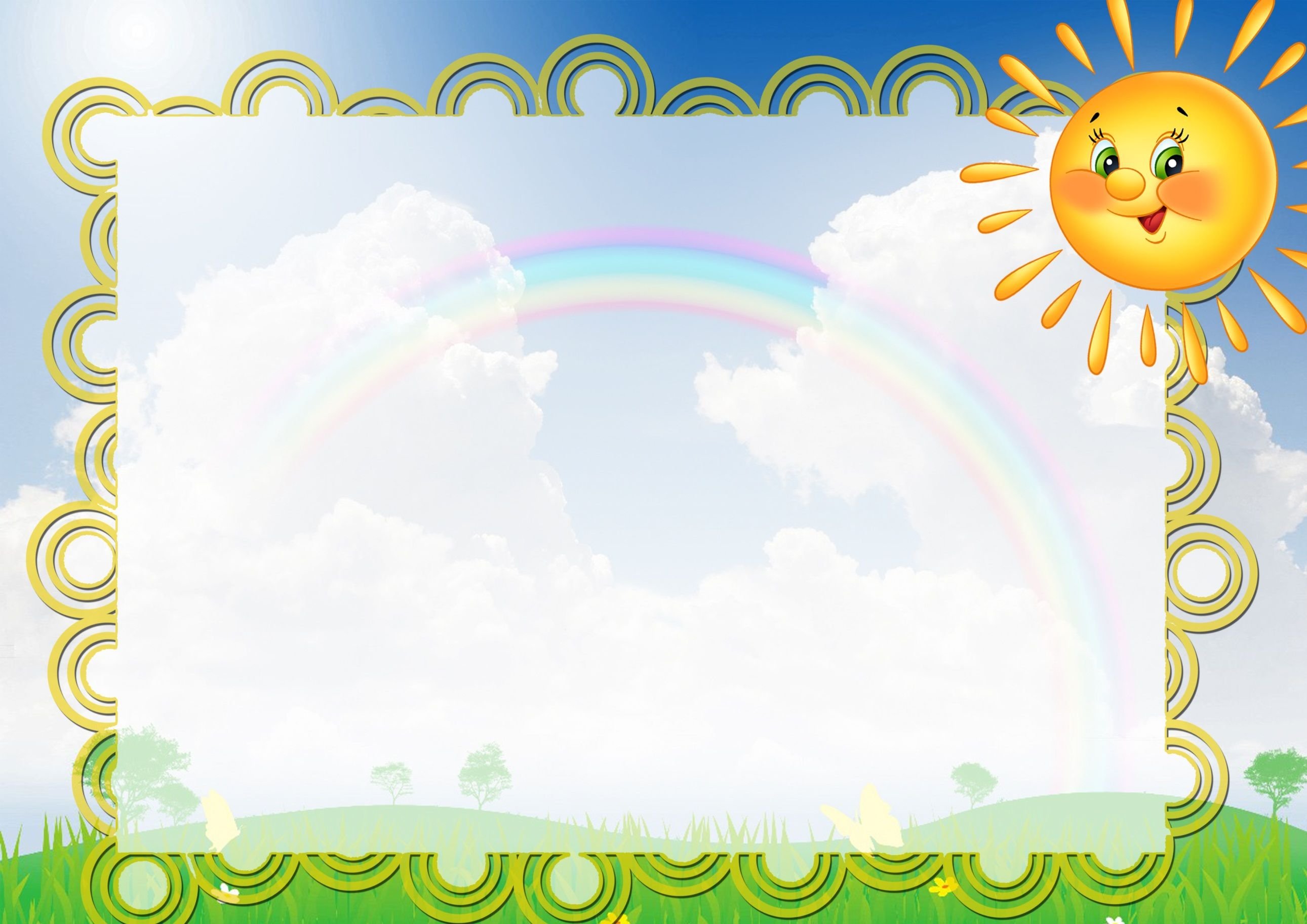 Цель:
становление осознанного отношения ребёнка к здоровью и жизни человека, накопление знаний о здоровье и развитие умения оберегать, поддерживать и сохранять его.
Задачи: 
закладывание фундамента хорошего физического здоровья;
повышение уровня психического и социального здоровья воспитанников;
проведение профилактической оздоровительной работы;
ознакомление дошкольников с принципами ведения здорового образа жизни;
мотивация детей на здоровый образ жизни;
формирование полезных привычек;
формирование валеологических навыков;
формирование осознанной потребности в регулярных занятиях физкультурой;
воспитание ценностного отношения к своему здоровью.
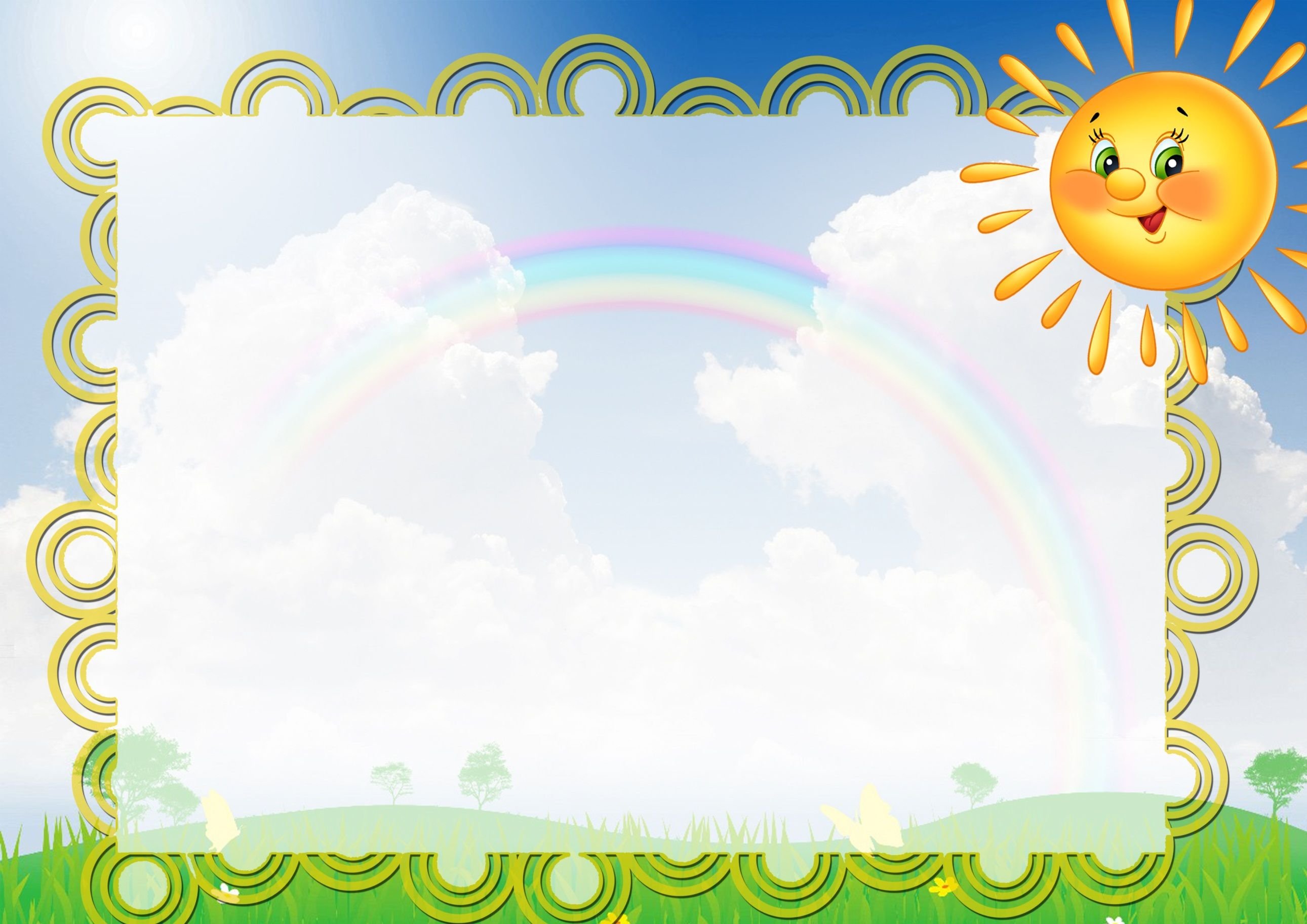 Социально-оздоровительная технология «Здоровый дошкольник» (Ю.Ф. Змановский)
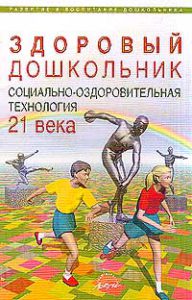 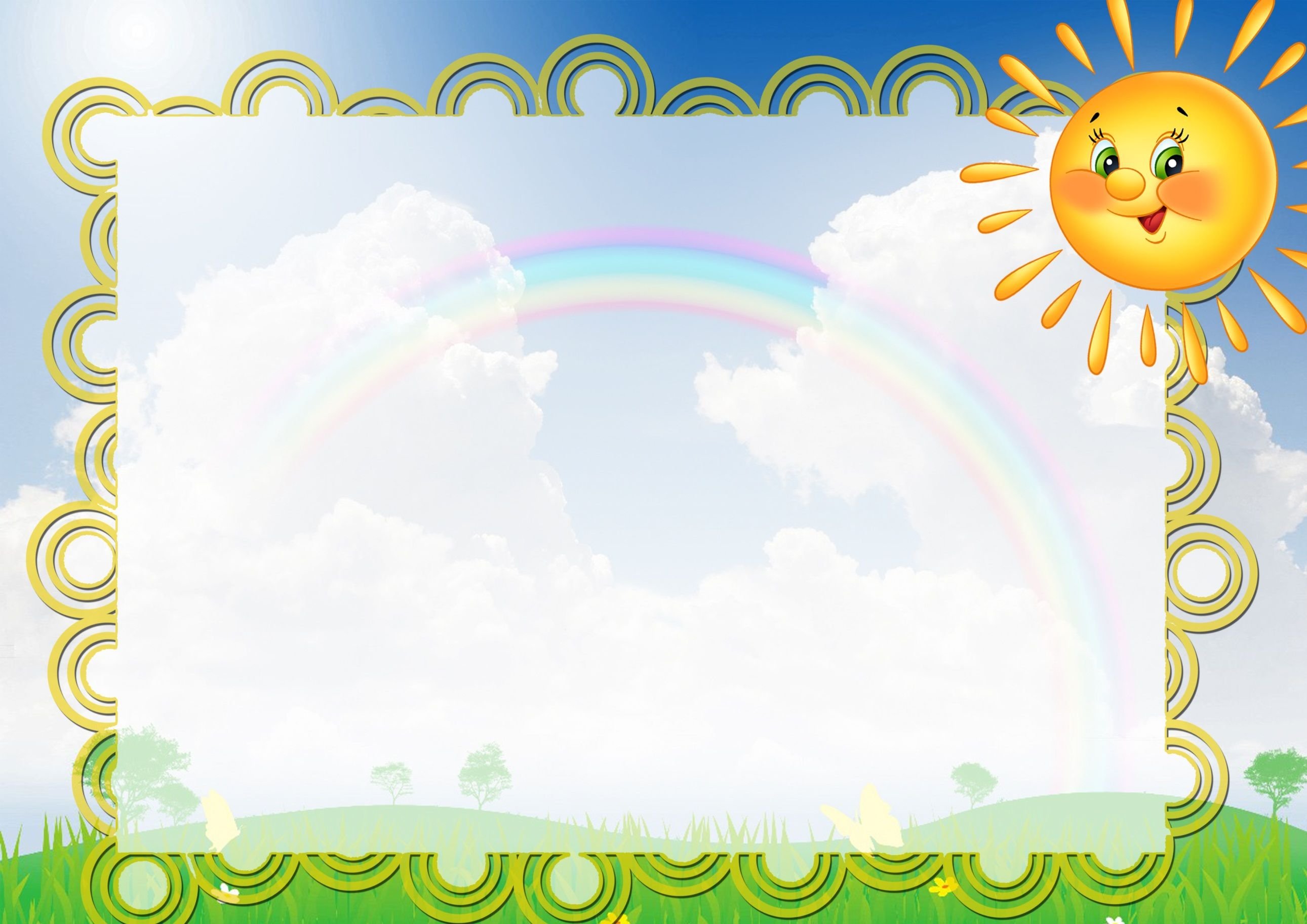 Концепция социально- оздоровительной
технологии Ю.Ф.Змановского «Здоровый
дошкольник»:
Как конструируется данная социальная технология? В ее основе наряду с методологическим, информационно-методическим, нормативным, финансовым,  исследовательскими блоками находится авторский блок (цикл), включающий авторскую программу.
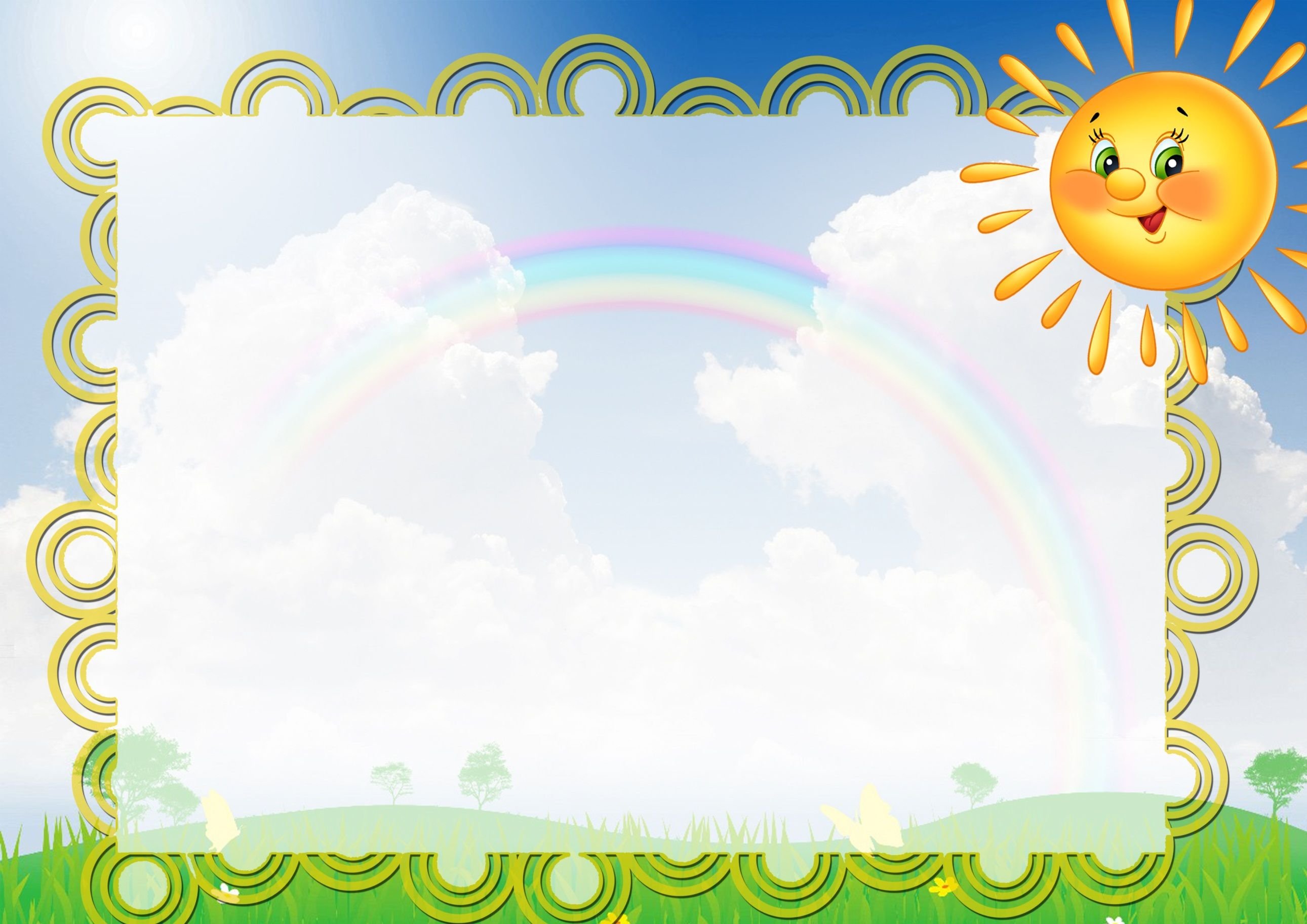 Программа «Здоровый дошкольник» посвящена проблемам воспитательно-оздоровительной работы в дошкольных образовательных учреждениях и принципиально отличается от других программ воспитания в детских садах. Основные отличия заключаются в следующем.
1. Комлексный подход
2. Наличие физиологического обоснования
3. Данная программа может применяться в дошкольном учреждении
4. В ряде разделов программы предусмотрен учет климато-географических и экологических особенностей региона (кластерный подход).
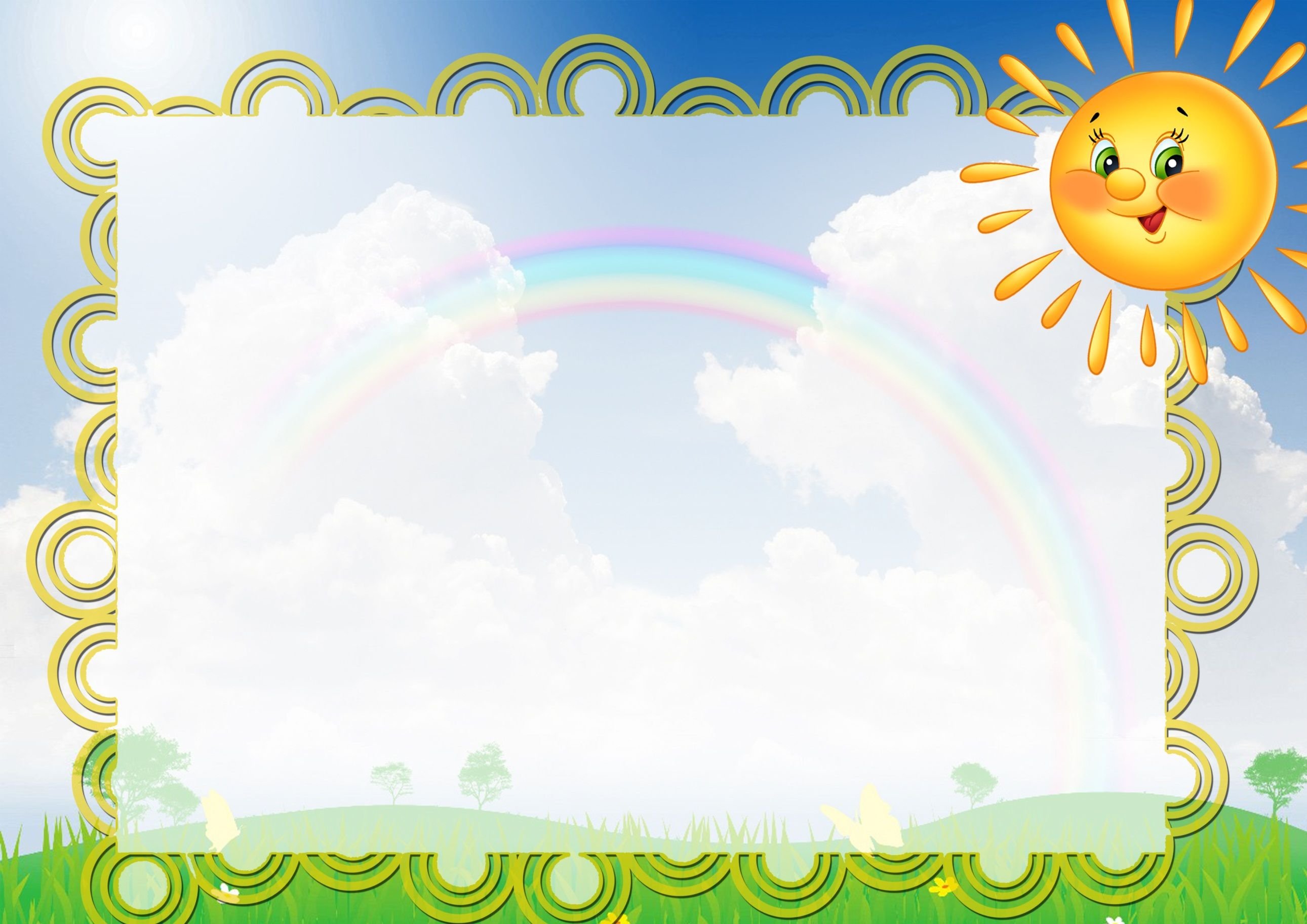 Программа состоит из шести разделов
Первый раздел программы:определение исходных показателей состояния здоровья и психического развития детей.
Пятый раздел – обеспечение рационального питания детей.
Четвертый раздел – комплекс психогигиенических и психопрофилактических средств и методов, используемых в дошкольных учреждениях.
Второй раздел – рациональная организация двигательной активности детей.
Шестой раздел – создание условий для оздоровительных режимов детей.
Третий раздел – система эффективного закаливания детей.
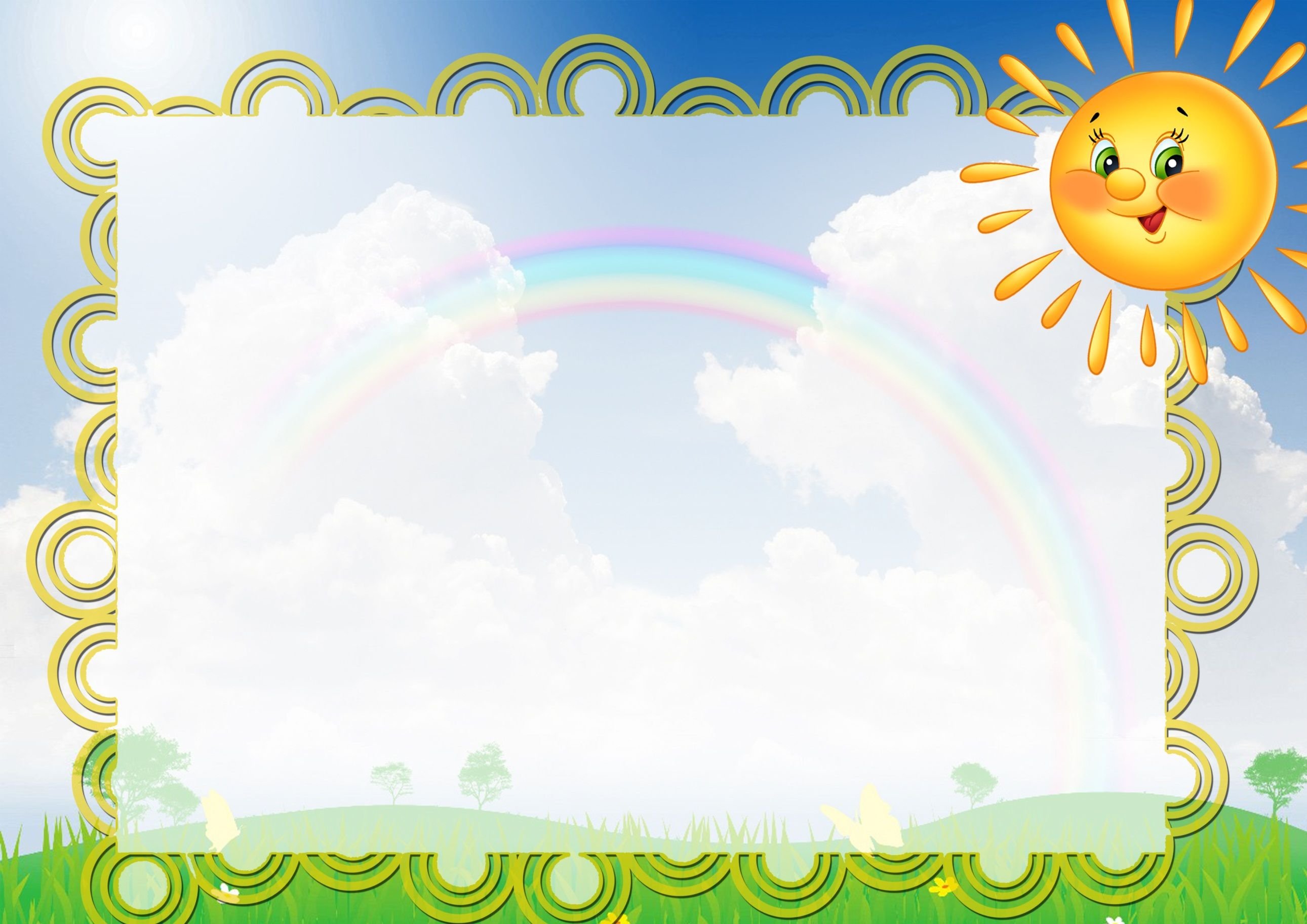 Алгоритм реализации программы:
определение исходных показателей состояния здоровья и психического развития детей;
рациональная организация двигательной активности детей (особое место занимает оздоровительный бег, как наиболее эффективно влияющий на физиологические системы, биохимические процессы и психологические функции человека);
система эффективного закаливания как в детском саду, так и дома для благоприятного становления аппарата физиологической терморегуляции;
комплекс психогигиенических и психопрофилактических средств и методов, используемых в ДОУ;
обеспечение рационального питания детей;
создание условий для оздоровительных режимов детей.
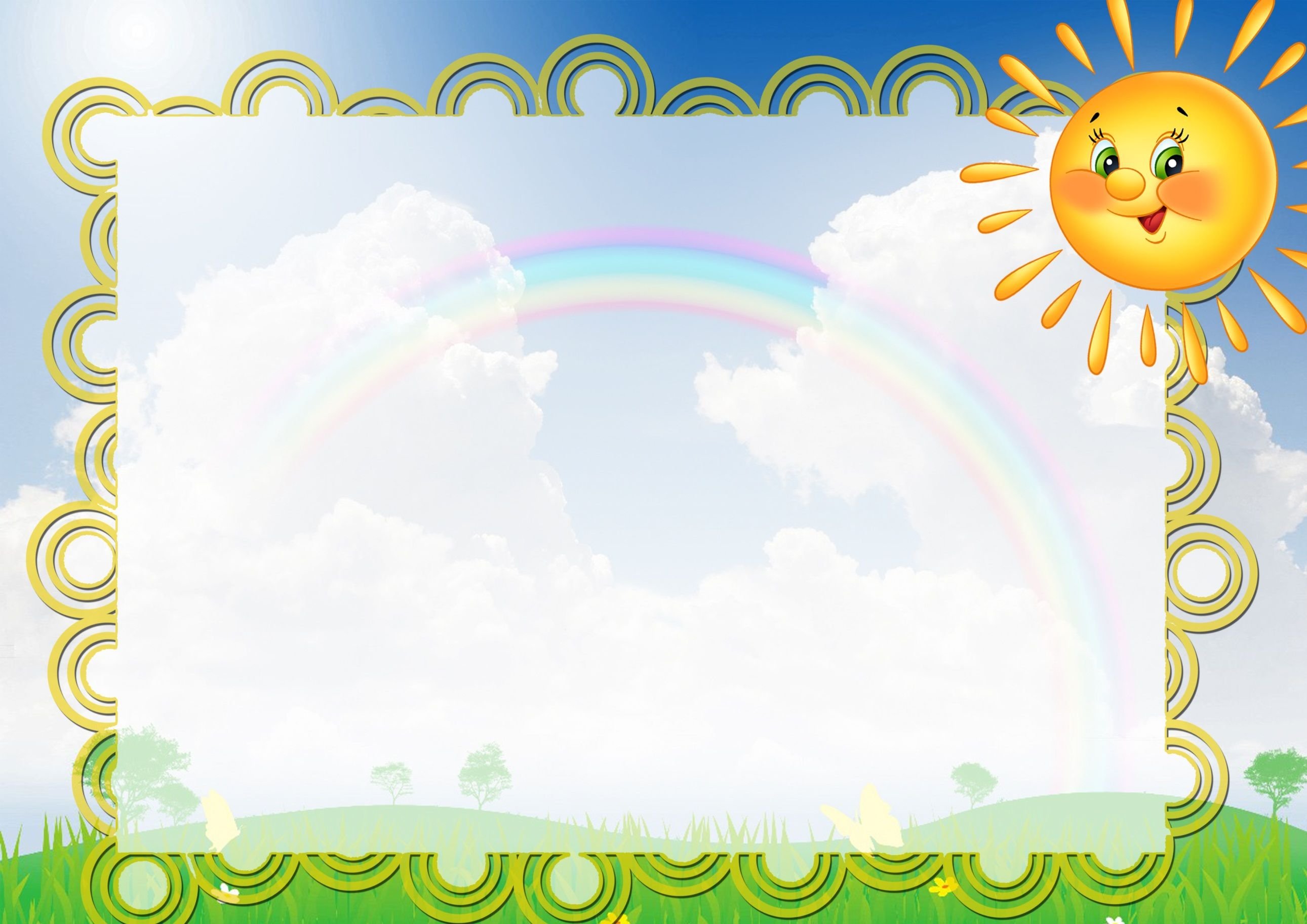 Модель физкультурно- оздоровительной работы:

1. ОРГАНИЗАЦИЯ РЕЖИМА

2. ОРГАНИЗАЦИЯ ДВИГАТЕЛЬНОГО
РЕЖИМА

3. ОХРАНА ПСИХИЧЕСКОГО ЗДОРОВЬЯ

4. ПРОФИЛАКТИКА ЗАБОЛЕВАНИЙ

5. ОЗДОРОВЛЕНИЕ ФИТОНЦИДАМИ

6. ВИТАМИНОТЕРПИЯ

7. ЗАКАЛИВАНИЕ С УЧЕТОМ СОСТОЯНИЯ
РЕБЕНКА
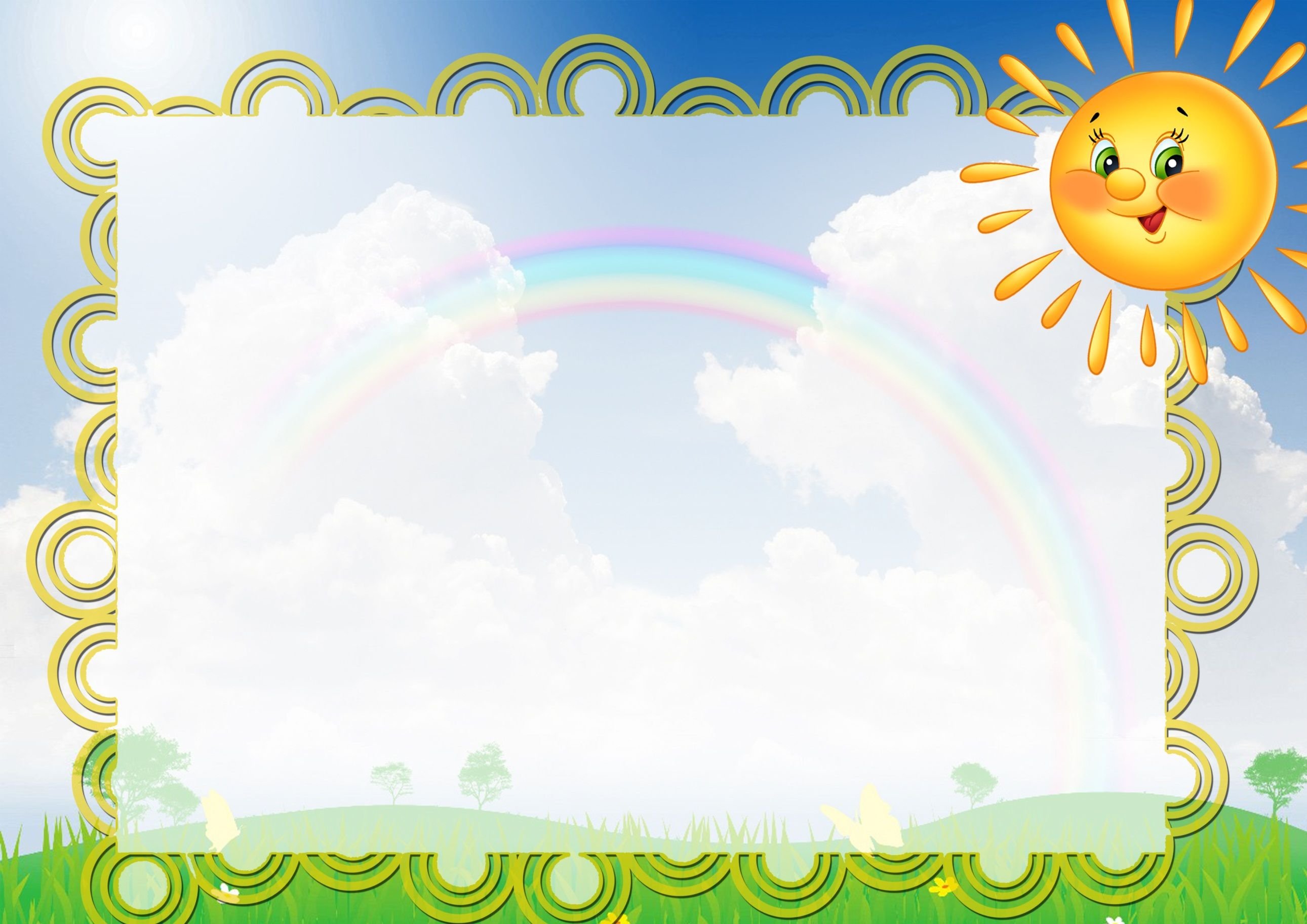 Условия для реализации программы

1.Определение исходных показателей
состояния здоровья и психического
развития детей.

2.Рациональная организация

двигательной деятельности

3. Система эффективного закаливания

4. Комплекс психокоррекции и
психопрофилактики.

5. Оздоровительный режим

6. Организация полноценного питания
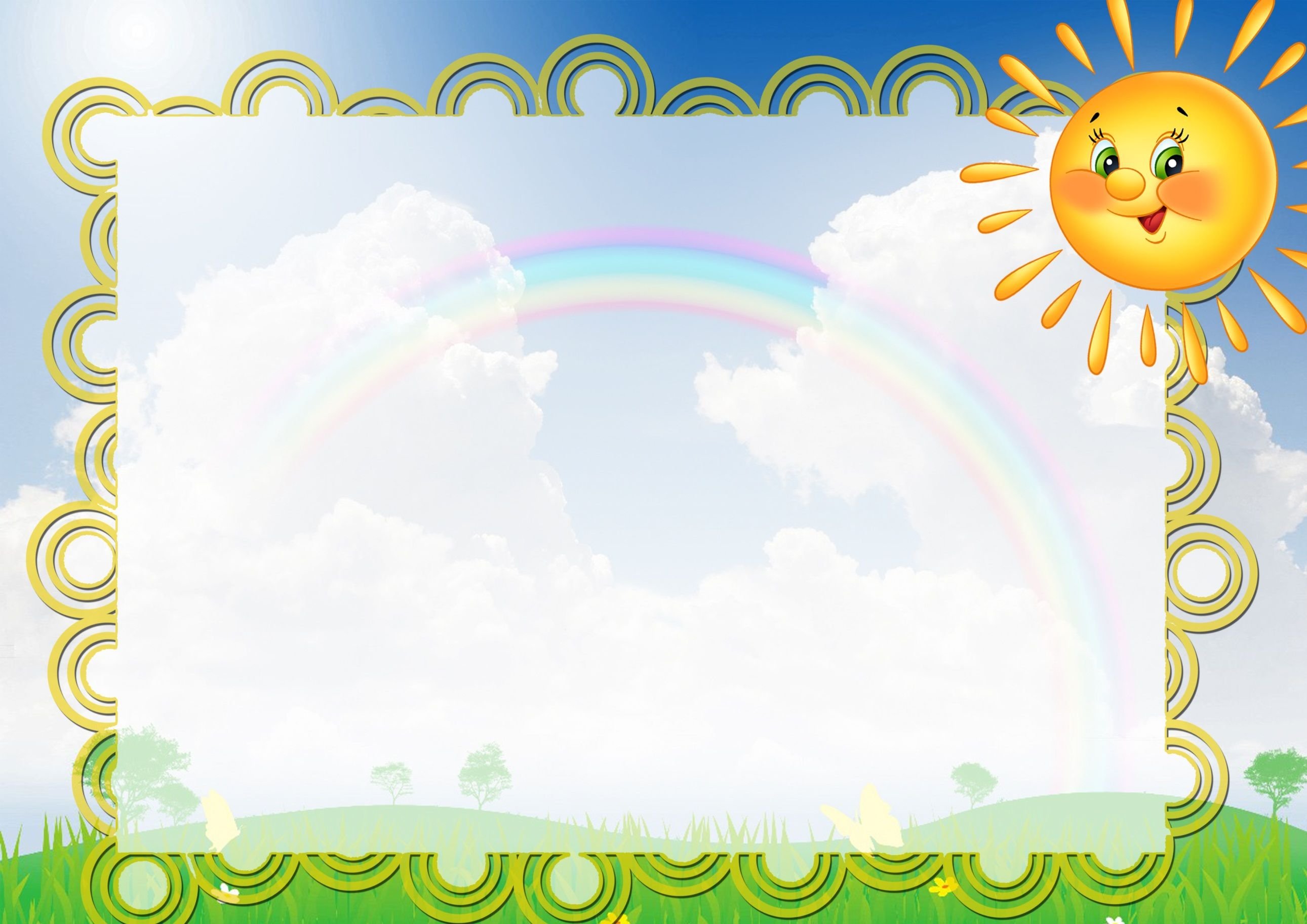 СПАСИБО
ЗА
ВНИМАНИЕ